STERILIZATION
SUR 111
Lecture 4
Today’s Topics
Steam Sterilization
Gas Sterilization
Ionizing Radiation
Monitoring Sterilization
Event Related Sterility
Environmental Services
Sterilization
Process of destroying all microorganisms including bacteria with spores on inanimate objects or surfaces
Monitoring must be done through mechanical, chemical and biological methods
Steam Sterilization(Autoclave)
This agent of sterilization uses moist heat in the form of heat under pressure to achieve sterilization
Microorganisms are destroyed by denaturation and coagulation of the enzyme protein system within the cell of the microorganism
Saturated steam (most water vapor possible) is heated to greater than 250˚ F or 121˚ C
Steam at atmospheric pressure only has a temperature of 212˚ F or 100˚ C
In the autoclave, this pressure is increased to 15 to 17 pounds per square inch and increases the temperature to the required degree
Steam Sterilizers
Two Types:
Gravity
Passive removal of air from the chamber
Four cycles
2.  Prevacuum vacuum-pump removes the air
Six cycles
Steam Sterilization “Autoclave”
Gravity Sterilizer Water is heated and converted to steam
Steam submitted to increasing pressure which increases the temperature
Steam drives heavier air out an escape valve at the bottom of the chamber
Saturated steam permeates material within the chamber and transfers heat to the material
Sterilization occurs according to the following temperature-time-pressure chart
Temperature-Time Pressure Chart
Gravity Cycles
Condition   (ST page 161)
Exposure
Exhaust
Dry
Steam Sterilization
Advantages:
Least expensive
Safest
Quickest 
Nontoxic
Most commonly used in health care facilities
Disadvantages
Room for human error
Items sensitive to heat and moisture cannot be sterilized using this method
Steam Sterilization “Autoclave”
Prevacuum
Water is heated and converted to steam
Steam submitted to increasing pressure which increases the temperature
Air is “pulled” out by a vacuum pump that is part of this system
Saturated steam permeates material within the chamber and transfers heat to the material
Sterilization cycle is reduced
Prevacuum Cycles
Prevacuum (ST page 161)
Conditioning
Second prevacuum
Exposure
Exhaust
Dry  
   *May have up to five prevacuum cycles
Bowie Dick Test
Used to test vacuum system in the prevacuum sterilizer
NOT a sterilization test!
Conducted daily (first run of day) and after any repairs to sterilizer
Checking for trapped air
Test Pack:  24-44 absorbent towels in 9x12x11 inch stack, with Bowie-Dick test sheet in center, with a single layer wrap
Steam Sterilization
Effectiveness Of Dependent On:
Ability to penetrate object depending how it is wrapped
Size of object
Temperature
Moisture level
Pressure 
Type of microorganisms (spores more difficult to destroy)
Bioburden-amount/type of soil/debris/microorganisms
Instrument exposure (opened, disassembled)
Type of autoclave (gravity or prevacuum)
Flash Sterilization
Process used to sterilize unwrapped items that may have been dropped before or during a procedure
Due to cost constraints, is often used too much as ORs may have inadequate supplies readily available for such occurrences
Methods of Sterilization
High Speed Gravity Sterilizer
Smaller version of High Vacuum Pressure/Gravity Sterilizer
Used in the OR 
Size allows for higher temperatures to be reached with decreased exposure time
Flash Sterilization
Methods of Sterilization
Ethylene Oxide (EtO) (ST page 163)
Sterilization method for items that cannot withstand extreme pressure and temperature of steam sterilization
Examples:  delicate instruments, electric or air powered instruments, some endoscopes, plastic, and porous materials
Destroys microorganisms by interference and inactivation of the cell’s reproductive process
Highly toxic to body tissues and is a known carcinogen
Highly flammable, but rendered nonflammable when mixed with carbon dioxide or Freon
Methods of Sterilization
EtO continued:
Items MUST be dry prior to sterilization for gas to permeate item
Very expensive
Can take 10 hours to sterilize
Items must aerate after processing to eliminate toxic residues
Methods of Sterilization
EtO continued
Aeration 
Mechanical (preferred)- 8 hours at 60°C (140°F) or 12 hours at 50°C (122°F)
Ambient- up to 7 days at room temperatures of 18 to 22°C (65 to 72°F)
* EtO sterilizers and aerators must exhaust  separate from hospital ventilation system
Methods of Sterilization
Steris (peracetic acid)
Used to sterilize endoscopes
Takes 30 minutes
Items must be used immediately
Methods of Sterilization
Ionizing Radiation
Ionic energy converts to thermal and chemical energy, which destroys microorganisms’ and spores’ DNA
Sources:  beta particles & gamma rays
Cobalt 60, a radioactive isotope is the most common (gamma)
Used commercially to sterilize prepackaged items used in hospitals
Items sterilized this way ARE NOT radioactive
Monitoring the Sterilization Process
Mechanical Monitors
Chemical Monitors
Biological Monitors
Mechanical Monitors
Confirm: 
Times, temperatures, pressures have been met which ensures that sterilizer is functioning properly
Recorders, gauges, cycle tracings, chart recorders
Printouts kept on file for maintenance records
Monitoring the Sterilization Process
Chemical Monitors
Heat sensitive tapes, indicating labels, indicating strips, indicating print (impregnated with thermochromic ink and will change color after exposure to sterilization process)
On inside and/or outside of a package
Indicates package has been EXPOSED to sterilization
DO NOT indicate sterility of contents
Monitoring the Sterilization Process
Biological Monitors
Live, non-pathogenic, spore-forming bacteria, available on specially prepared strips or ampules that are placed inside packages to be put through the sterilizer
Are removed and cultured at the end of the sterilization cycle
DO INDICATE STERILITY OF ITEMS
Are two types:  
1)  Bacillus stearothermophilus spores 
2)  Bacillus subtilus
Monitoring the Sterilization Process
Biological Monitors Continued
Bacillus stearothermophilus spores are used to test steam sterilizers routinely

    May be done daily, must be done at least weekly
Monitoring the Sterilization Process
Biological Monitors Continued
2. Bacillus Subtilis is used to test 
   ethylene oxide gas sterilization

   Must be done every sterilization 
   cycle
Bowie Dick Test
A special test performed on pre-vacuum sterilizers that monitors efficiency of the vacuum system (air being pulled out of the chamber)
It is NOT a sterilization test
Done first of every day before any loads are run or after any repairs are made to the sterilizer
Event related sterility
Event related sterility is a concept that is replacing the older time related system
Event related sterility means that the sterility of an item is determined by how it is handled and that contamination is “event related” rather than “time related”
Expiration dating was the standard used to indicate that after a prescribed number of days microbes invaded the sterile package and rendered the item no longer sterile, therefore contaminated.
Governing bodies such as JCAHO have changed their standards to say: “Contamination is event related and items will remain sterile indefinitely until the package becomes wet or torn or the seal is broken or compromised in some way”.
Shelf life
The shelf life of a packaged sterile item is event related and depends on the quality of the wrapper material, the storage conditions, the conditions during transport, and the amount of handling
Each facility will have their own policy & procedures for how shelf life is determined
Environmental decontamination
An important part of asepsis is minimizing microbial counts in the OR.
The OR is designed to minimize contamination with such things as laminar air flow, washable floors, walls and easily cleaned furniture
During surgery traffic should be minimized into and out of the OR
Environmental services
A sanitary, clean, decontaminated surgery department must be ensured to control the spread of microbes to workers and patients
The hospital exposure control plan, required by OSHA, should explain the protective measures to create a safe working environment
Case by case
The CDC recommends that all OR’s be cleaned between procedures
Removal of linens & waste in appropriate bags
Wipe down of bed, furniture and anything that may have come in contact with patient’s body fluids.
 Floors are wet mopped with disinfectant solution
Daily
Hospitals design their own terminal cleaning routine
This involves a more thorough cleaning of OR’s after the last case of the day
Terminal cleaning must occur for each OR suite at least one day a week and after any “dirty” case
Dirty cases include but are not limited to:  MRSA (methycillin resistant S. aureus) and VRSA (vancomycin resistant S. aureus)
Operations on a patient with TB or a flesh eating bacteria such as E. bola may require that OR be shut down for 48 hours
Weekly & monthly
At this time walls and ceiling need to be wiped down as well as light and monitor tracks near the ceiling, with a disinfectant.
Air vents and grills need to be cleaned.
Storage cabinets & supply areas need to be cleaned to remove any dust.
Environmental Services
Typically done by designated personnel such as clinical technicians, nursing assistants, or in some hospitals an outside department such as housekeeping may come in
It is everyone’s responsibility to help clean rooms at the end of a case
It not only expedites room turnover so you have more time to prepare for your next case, but establishes a team effort on your part which earns respect from others
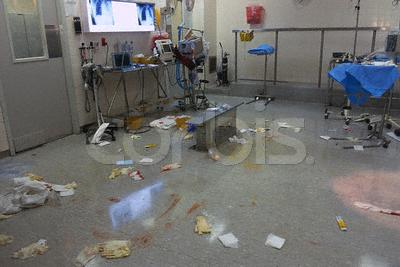 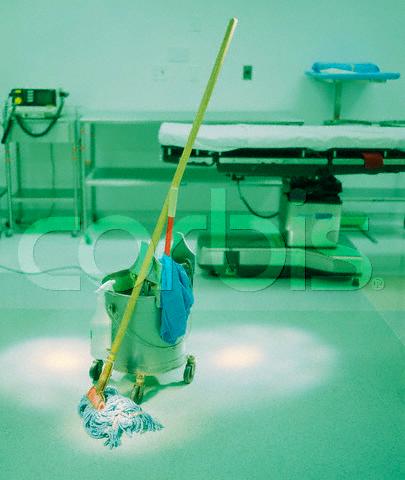 Summary
Steam Sterilization
Ethylene Oxide
Ionizing Radiation
Monitoring Sterilization
Event Related Sterilization
Environmental Services